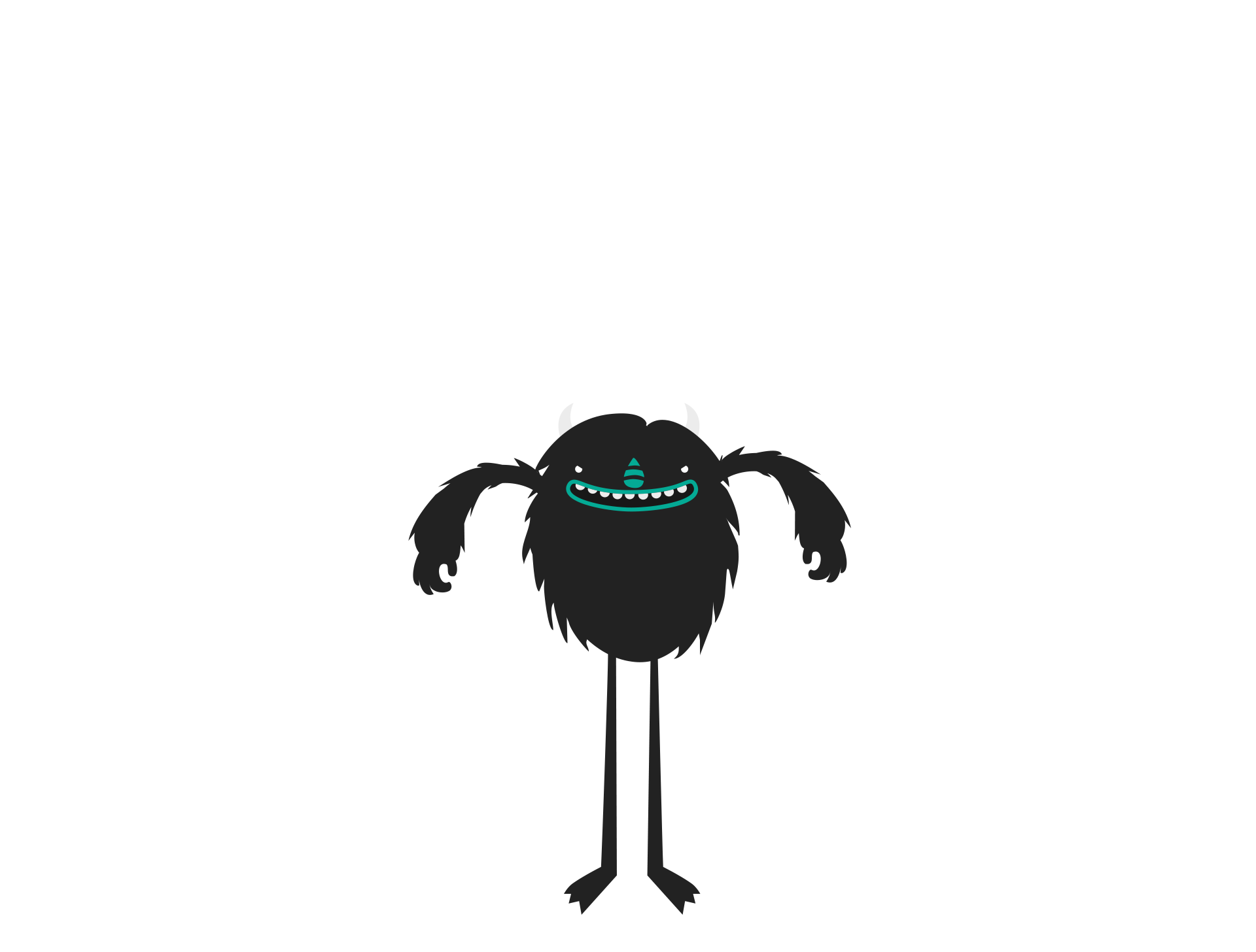 Home
Text
Text
Text
Text
Free
PPT TEMPLATES
Insert the Subtitle of Your Presentation
Thank you for your hearing!
Best wishes for your!
Home
Text
Text
Text
Text
01
02
03
04
TITLE TEXT
TITLE TEXT
TITLE TEXT
TITLE TEXT
your content
your content
your content
your content
CONTENTS
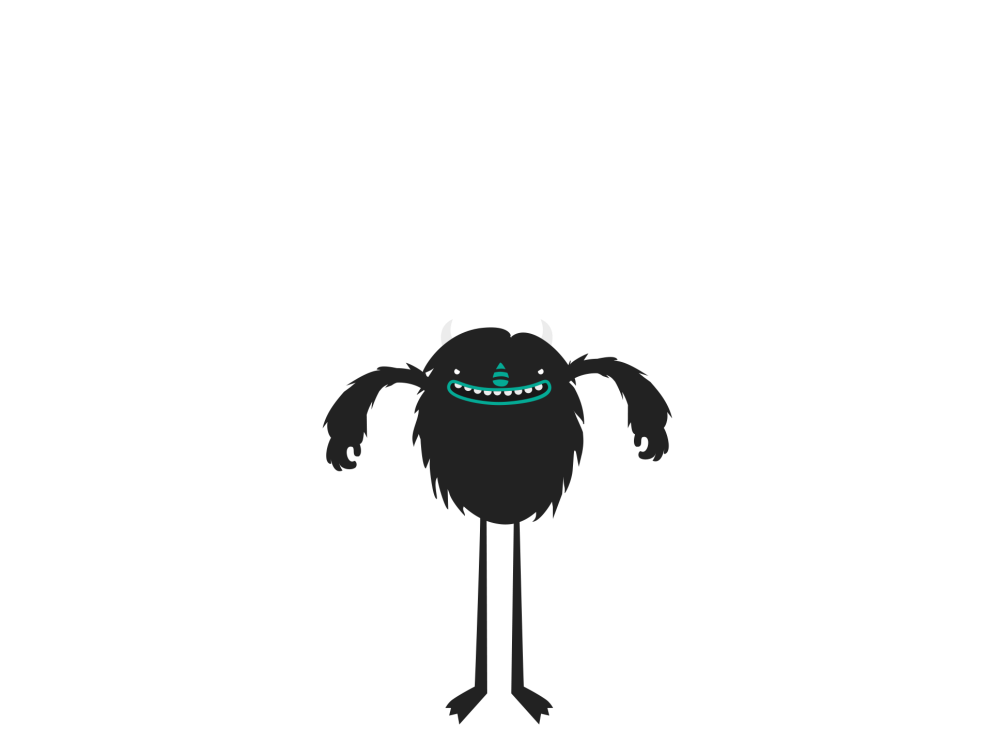 Thank you for your hearing!
Best wishes for your!
Home
Text
Text
Text
Text
PART 01
TITLE TEXT
Click here to add content that matches the title.
Thank you for your hearing!
Best wishes for your!
Add title text
80%
Add title text
Click here to add content that matches the title.
Click here to add content that matches the title.
Add title text
Click here to add content that matches the title.Click here to add content that matches the title.
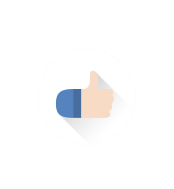 Add title text
Title text
Title text
Title text
Title text
Title text
Title text
Click here to add content that matches the title.
Click here to add content that matches the title.
Click here to add content that matches the title.
Click here to add content that matches the title.
Click here to add content that matches the title.
Click here to add content that matches the title.
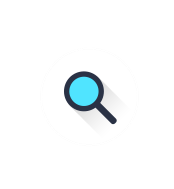 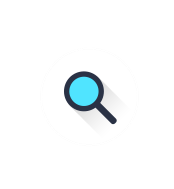 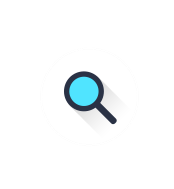 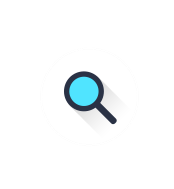 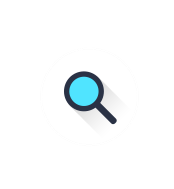 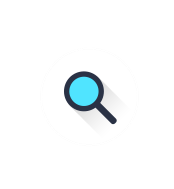 Add title text
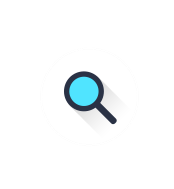 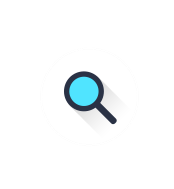 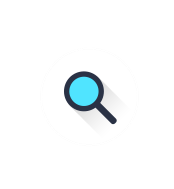 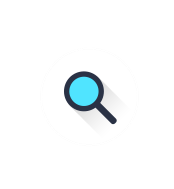 01
02
03
04
Title text
Title text
Title text
Title text
Click here to add content that matches the title.
Click here to add content that matches the title.
Click here to add content that matches the title.
Click here to add content that matches the title.
Add title text
Title text
Title text
Click here to add content that matches the title.具体
Click here to add content that matches the title.具体
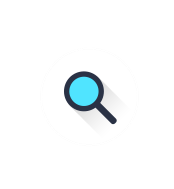 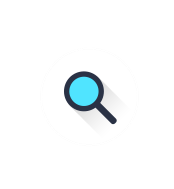 Add title text
A
B
C
D
Click here to add content that matches the title.Click here to add content that matches the title.
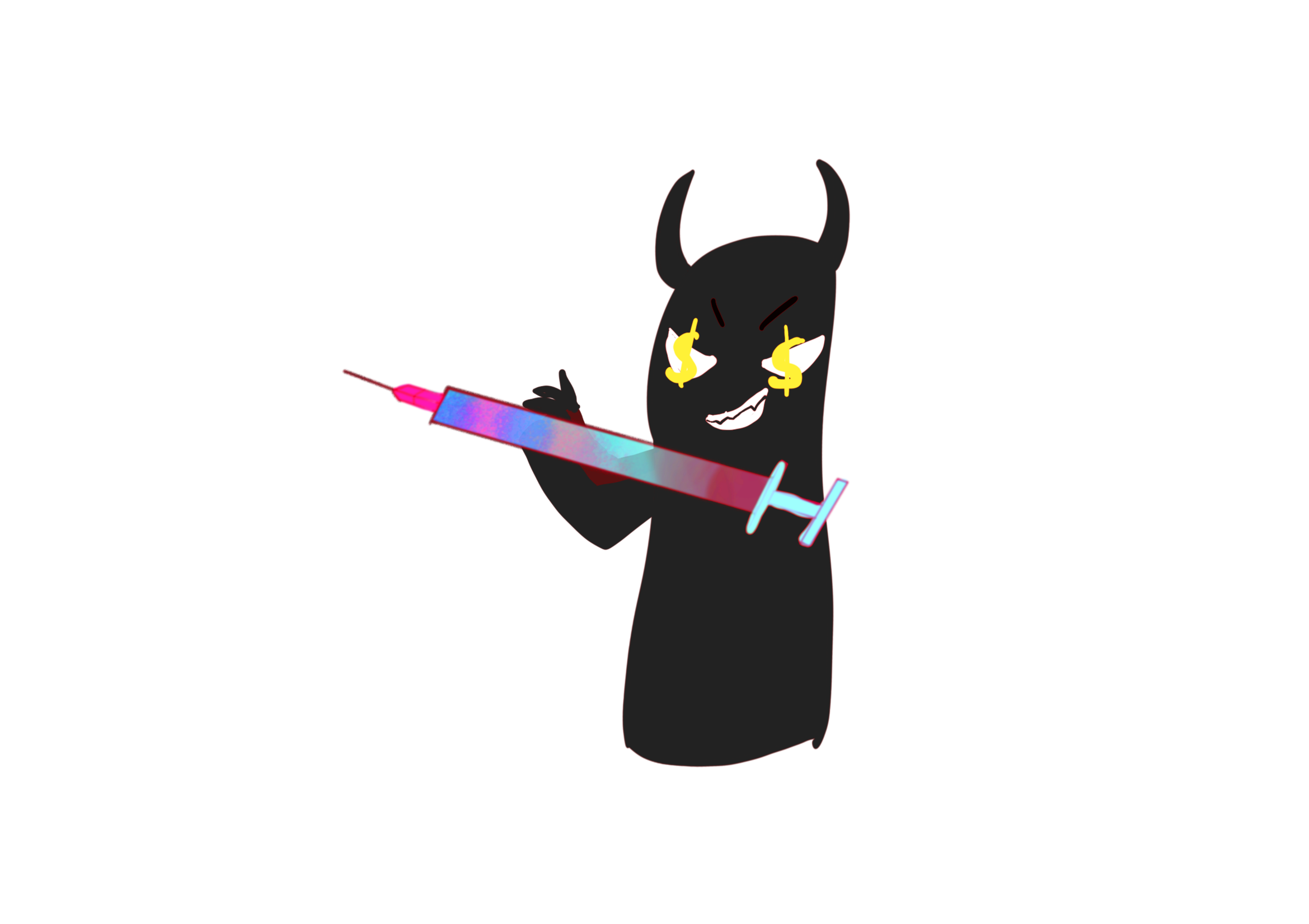 Add title text
Title text
Title text
Title text
Title text
Click here to add content that matches the title.
Click here to add content that matches the title.
Click here to add content that matches the title.
Click here to add content that matches the title.
Home
Text
Text
Text
Text
PART 02
TITLE TEXT
Click here to add content that matches the title.
Thank you for your hearing!
Best wishes for your!
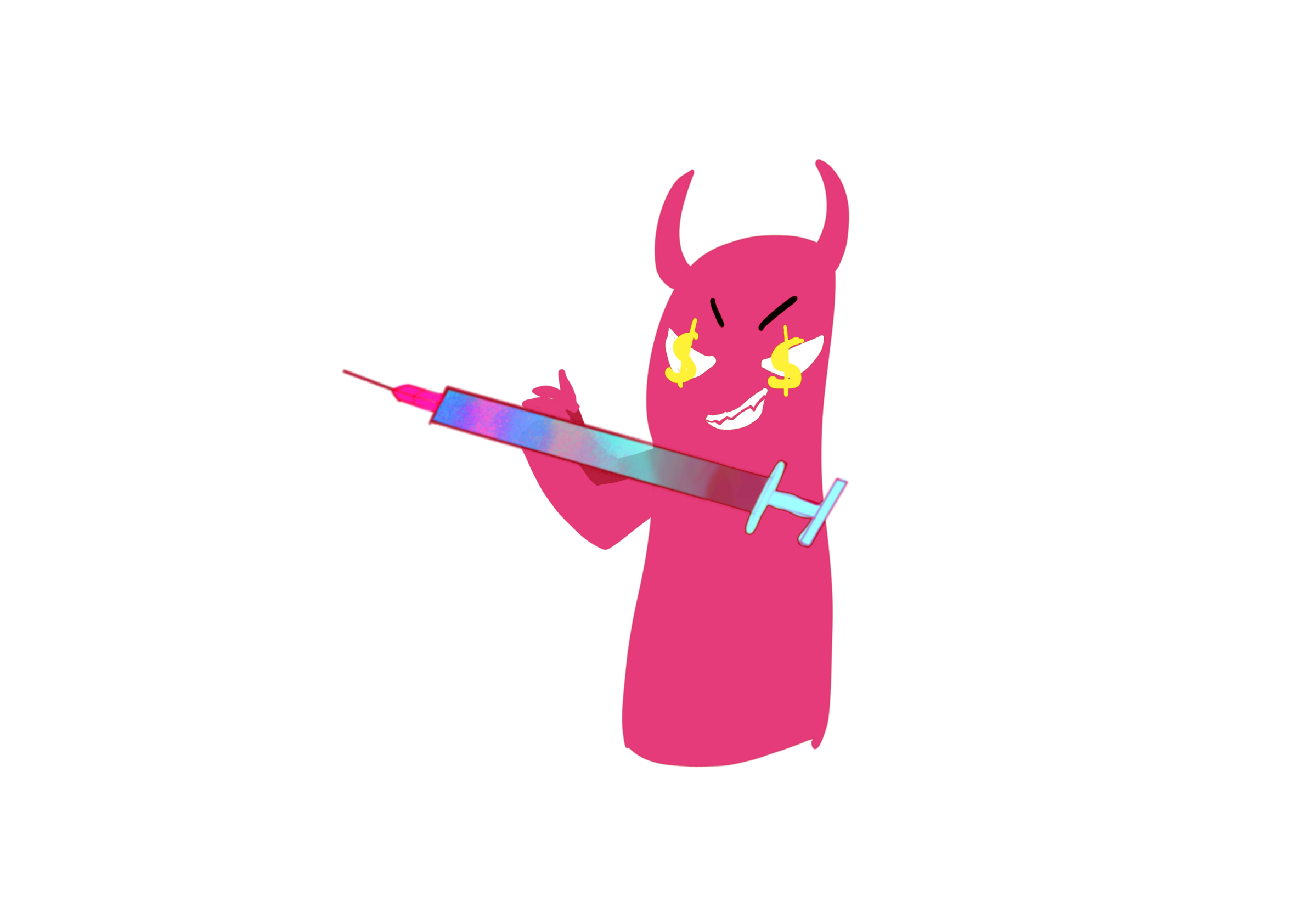 Add title text
Title text
Title text
Click here to add content that matches the title.
Click here to add content that matches the title.
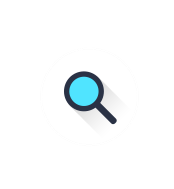 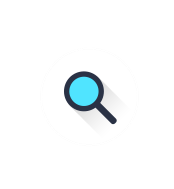 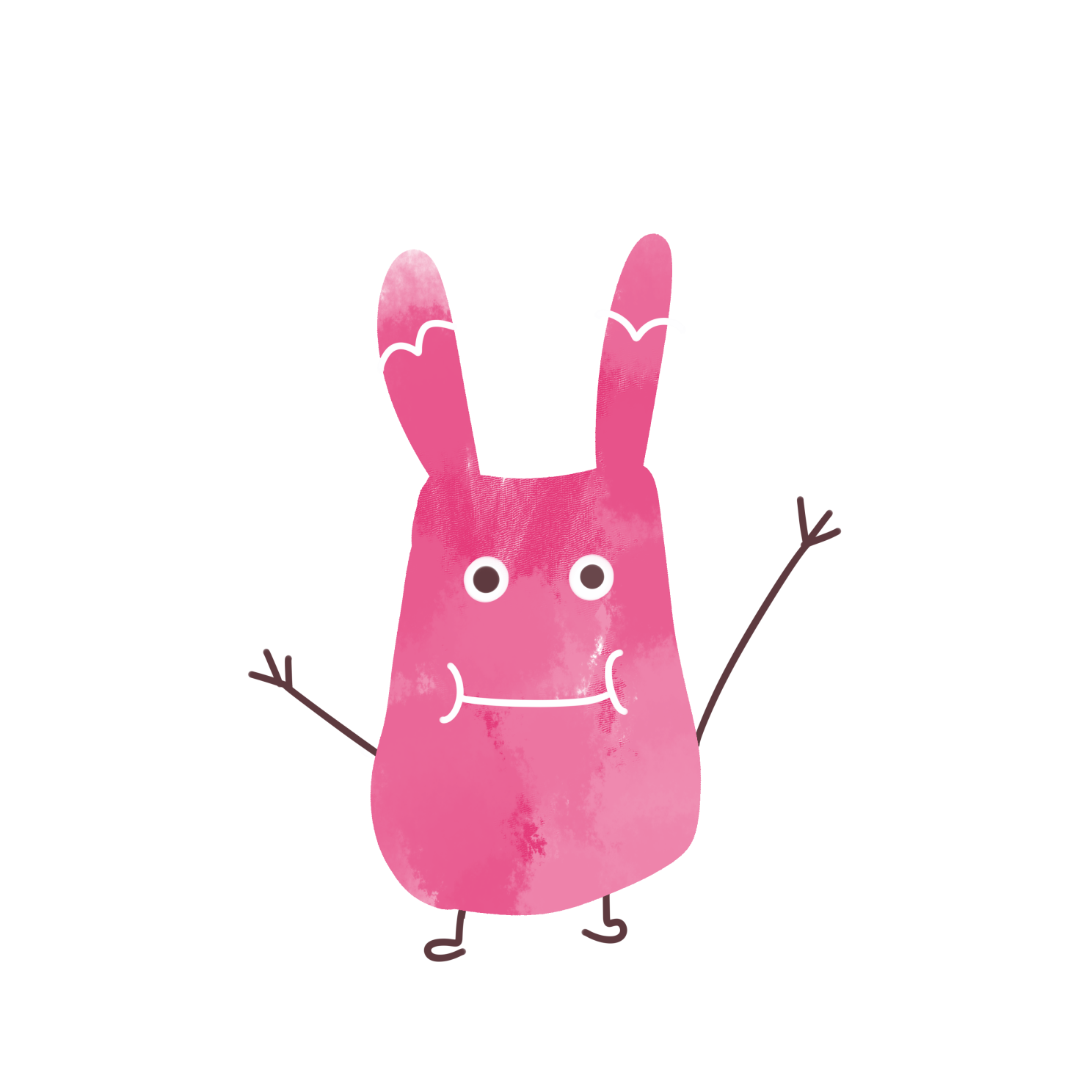 Add title text
Title text
Title text
Title text
Title text
Click here to add content that matches the title.
Click here to add content that matches the title.
Click here to add content that matches the title.
Click here to add content that matches the title.
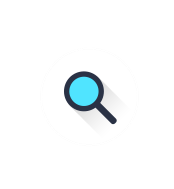 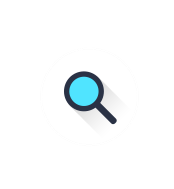 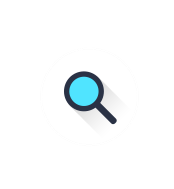 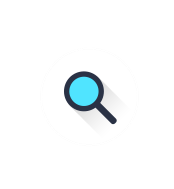 Add title text
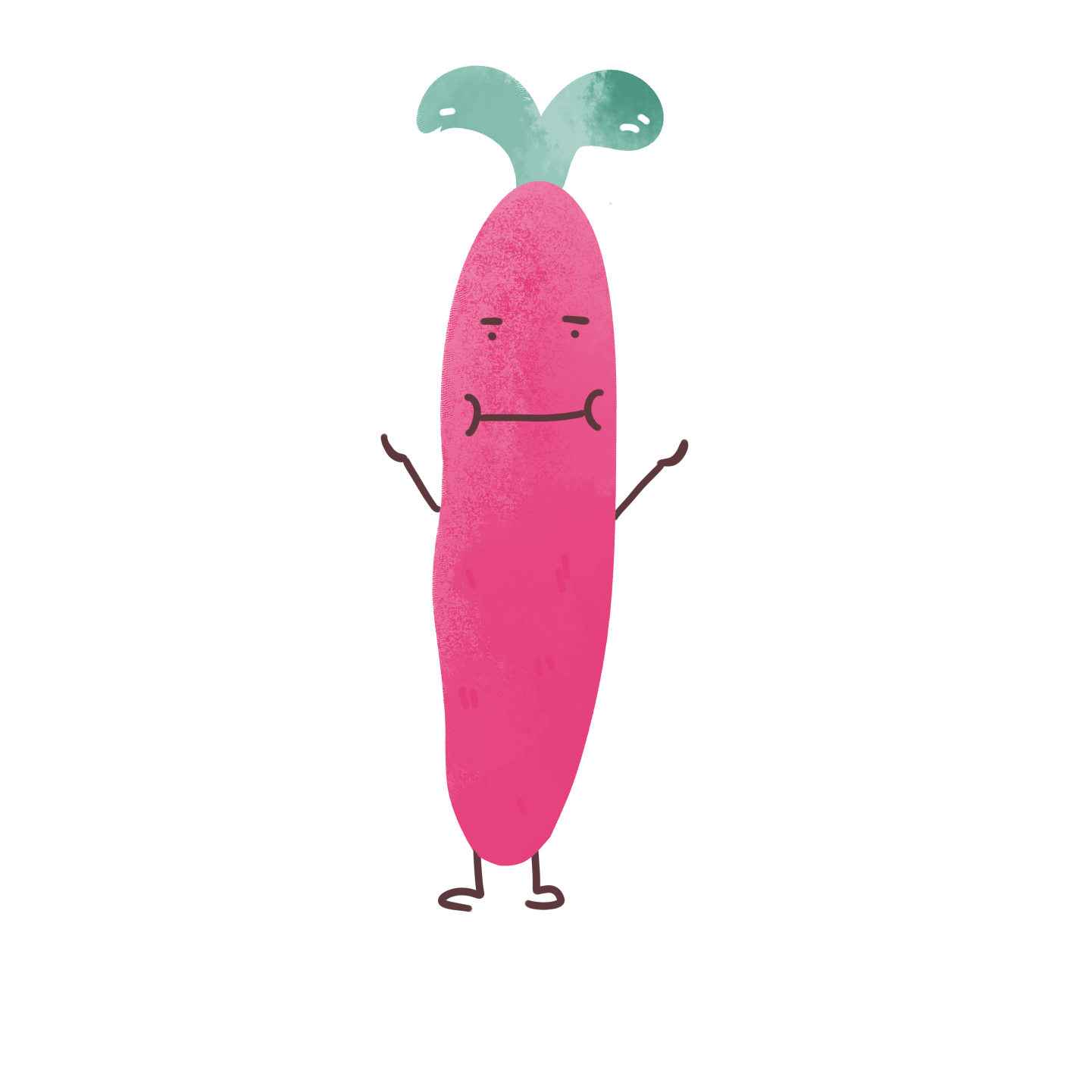 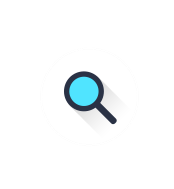 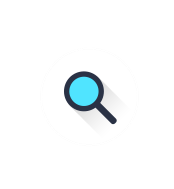 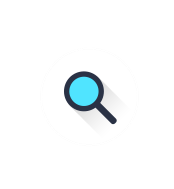 Title text
Title text
Title text
Click here to add content that matches the title.Click here to add content that matches the title.
Click here to add content that matches the title.Click here to add content that matches the title.
Click here to add content that matches the title.Click here to add content that matches the title.
PPT模板 http://www.1ppt.com/moban/
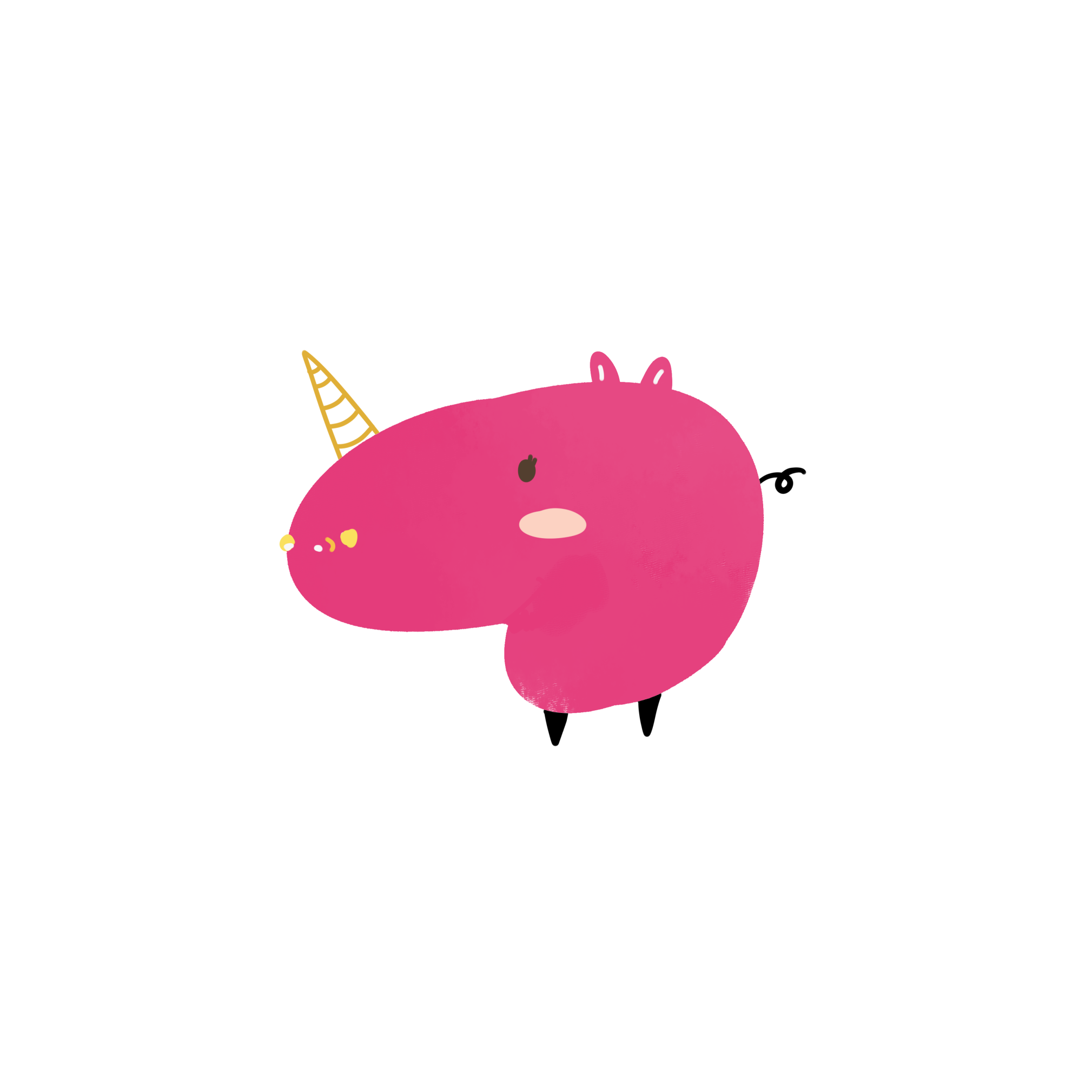 Add title text
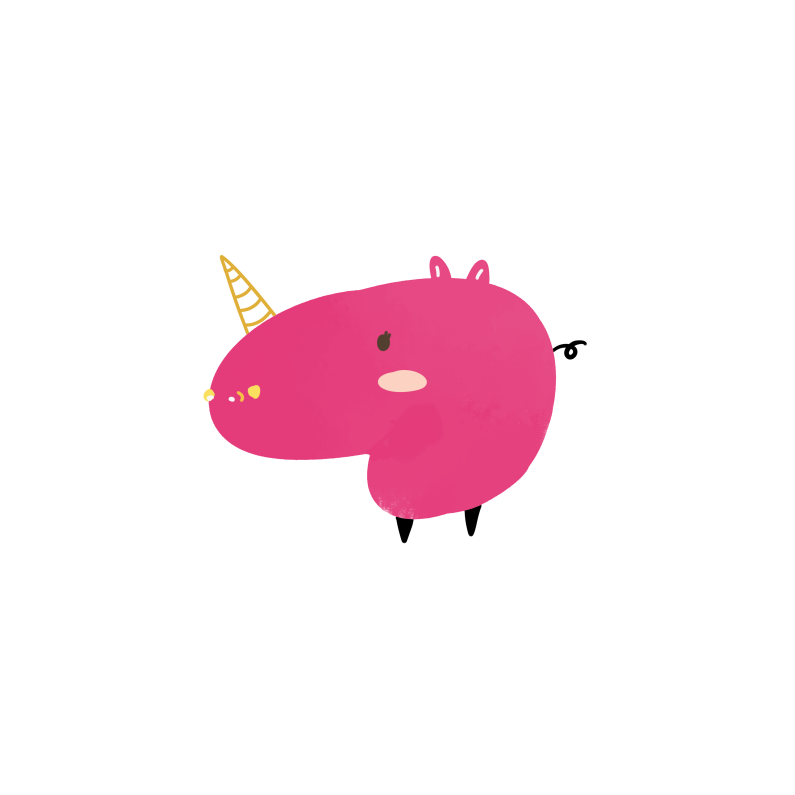 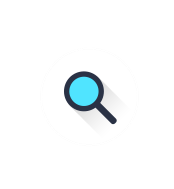 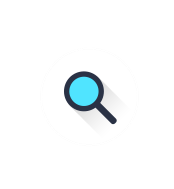 Title text
Title text
Click here to add content that matches the title.
Click here to add content that matches the title.
Add title text
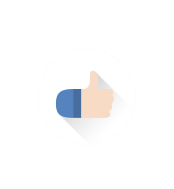 Click here to add content that matches the title.Click here to add content that matches the title.
Home
Text
Text
Text
Text
PART 03
TITLE TEXT
Click here to add content that matches the title.
Thank you for your hearing!
Best wishes for your!
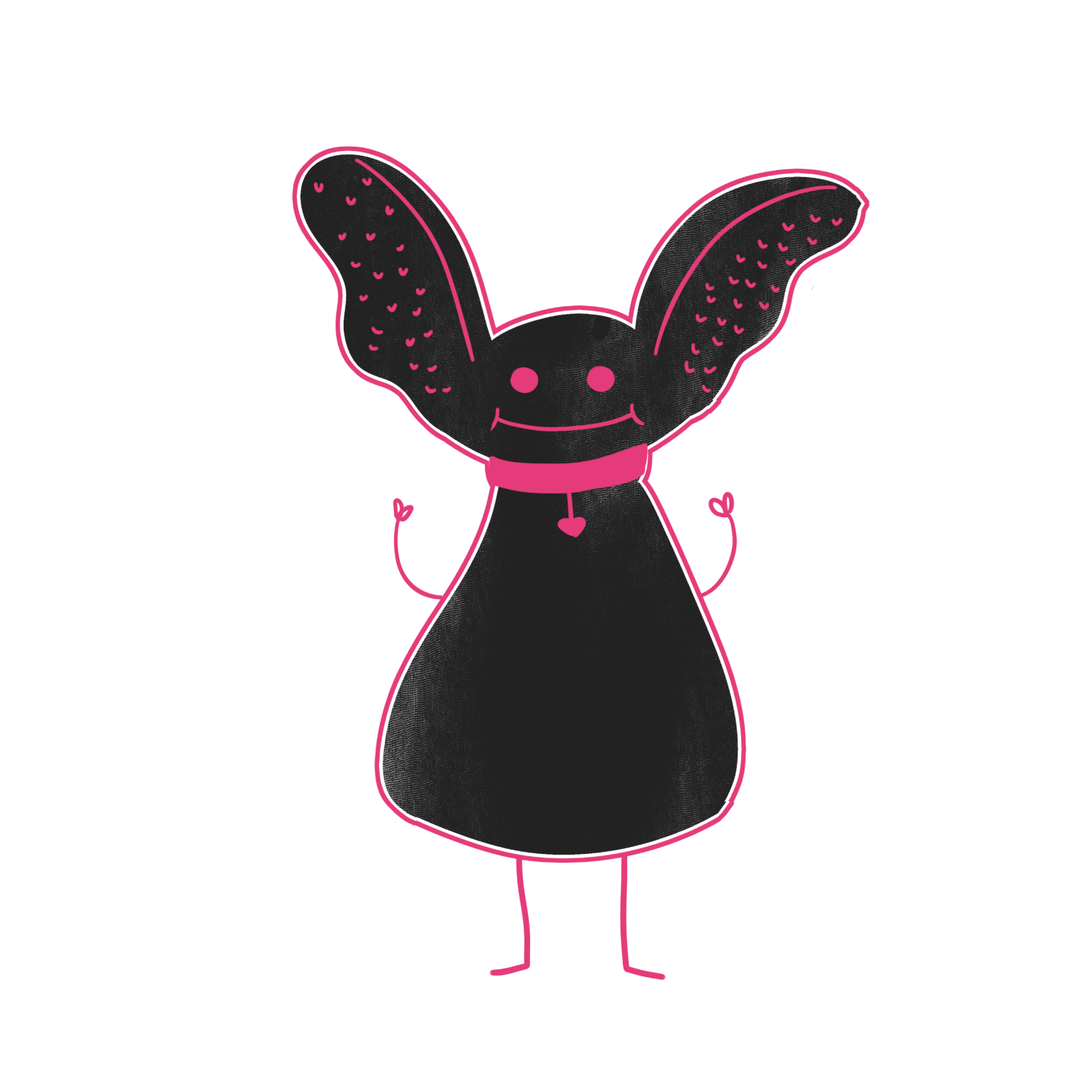 Add title text
Add title text
Click here to add content that matches the title.Click here to add content that matches the title.
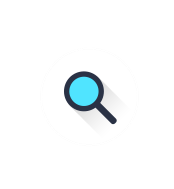 Title text
Click here to add content that matches the title.
80
50
1,000
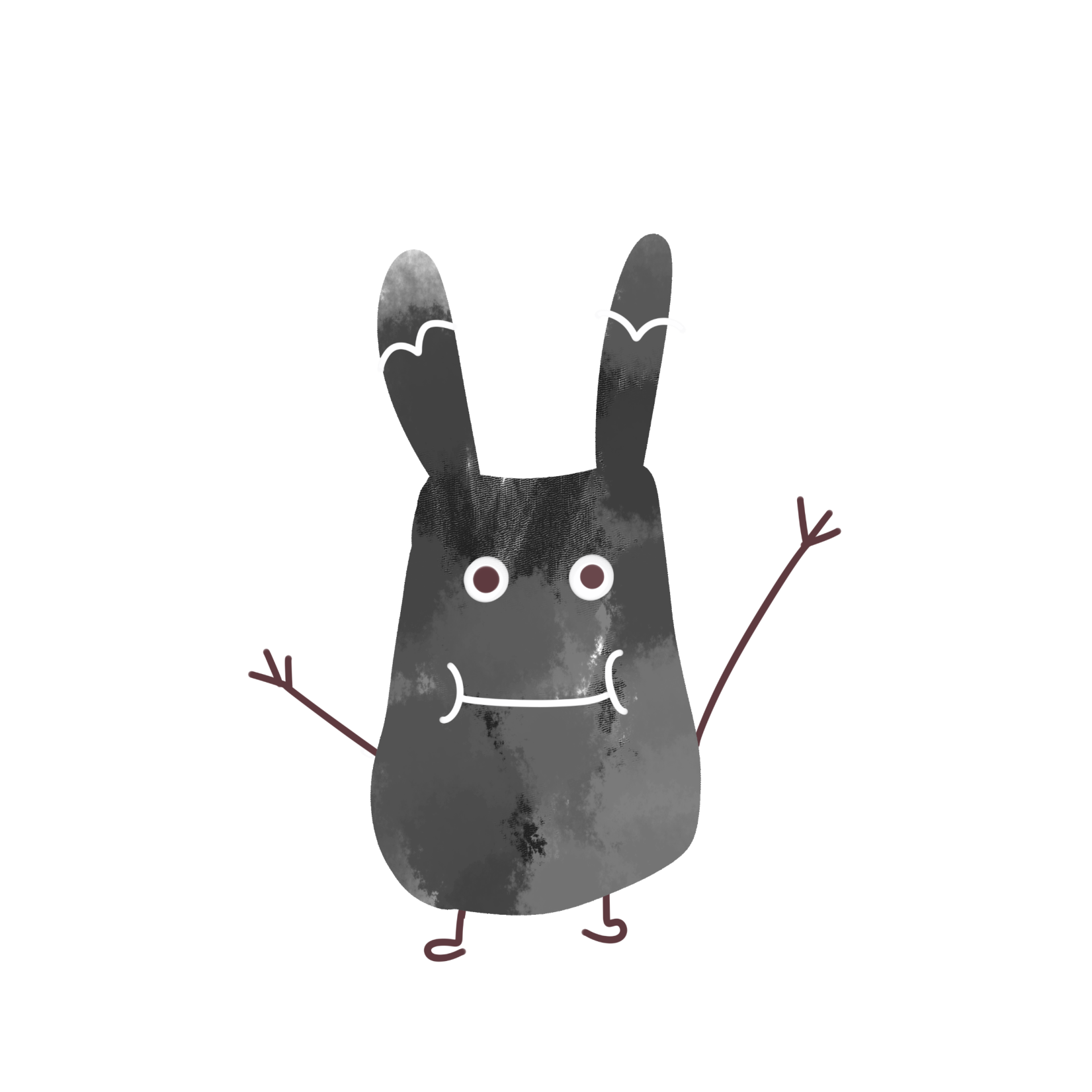 Add title text
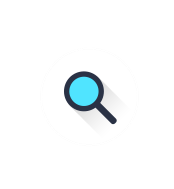 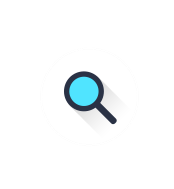 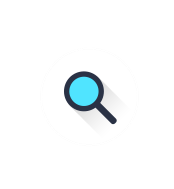 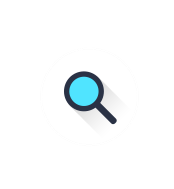 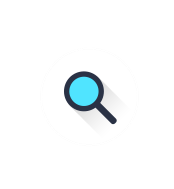 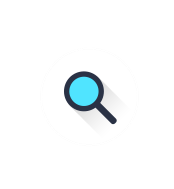 Title text
Title text
Title text
Title text
Title text
Title text
Click here to add content that matches the title.
Click here to add content that matches the title.
Click here to add content that matches the title.
Click here to add content that matches the title.
Click here to add content that matches the title.
Click here to add content that matches the title.
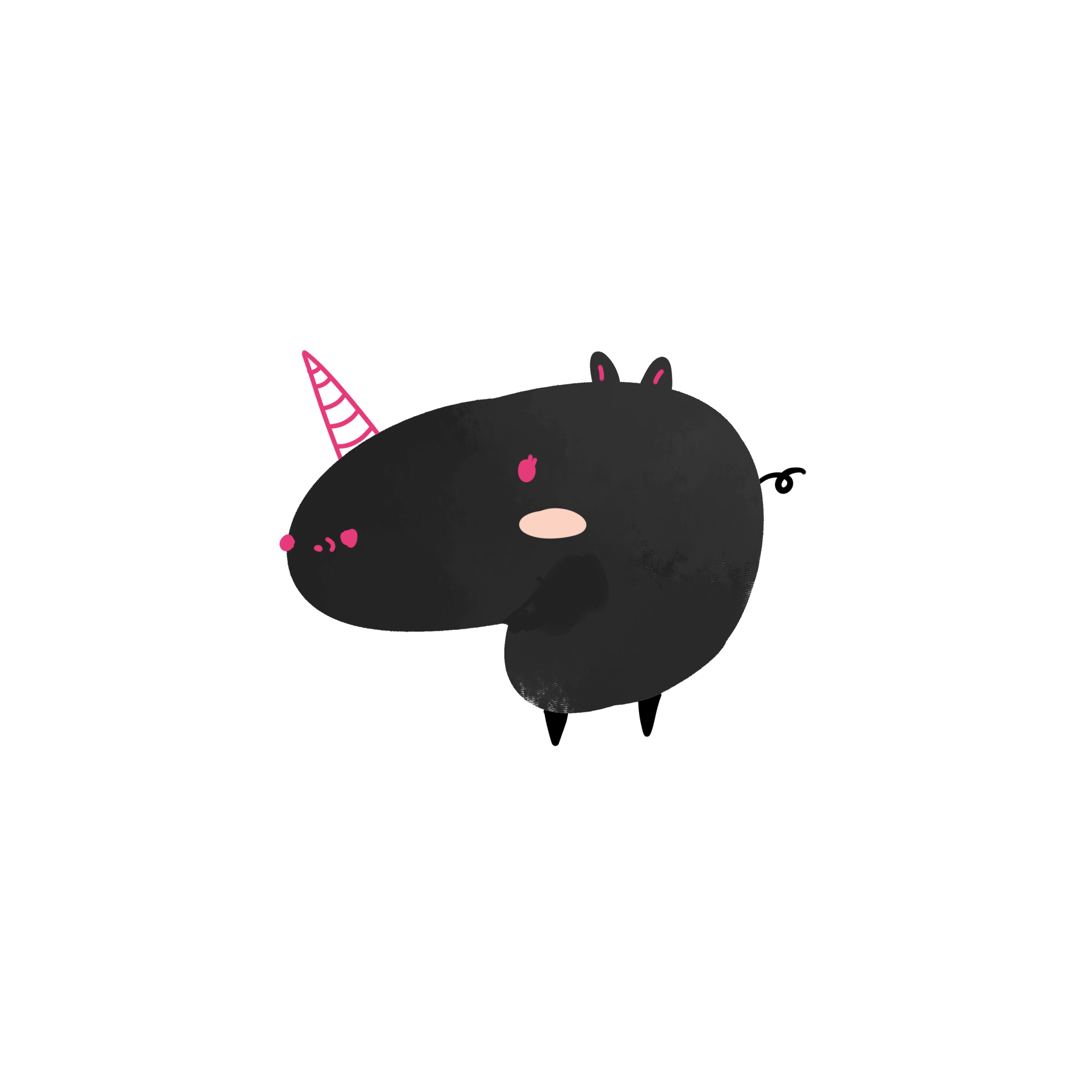 Add title text
01
02
03
04
Title text
Title text
Title text
Title text
Click here to add content that matches the title.
Click here to add content that matches the title.
Click here to add content that matches the title.
Click here to add content that matches the title.
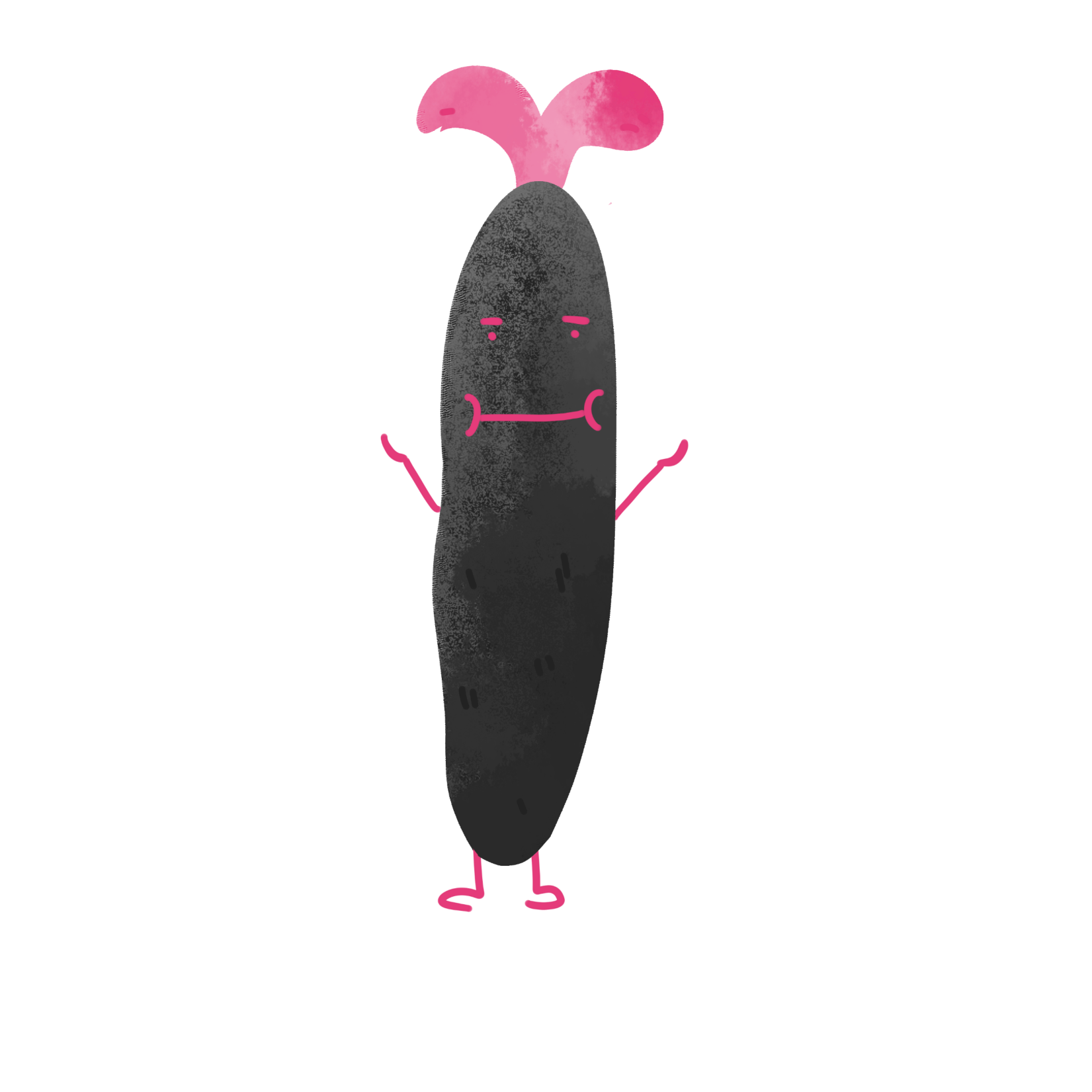 Add title text
Title text
Title text
Title text
80%
55%
100%
Click here to add content that matches the title.Click here to add content that matches the title.
Click here to add content that matches the title.Click here to add content that matches the title.
Click here to add content that matches the title.Click here to add content that matches the title.
Home
Text
Text
Text
Text
PART 04
TITLE TEXT
Click here to add content that matches the title.
Thank you for your hearing!
Best wishes for your!
Add title text
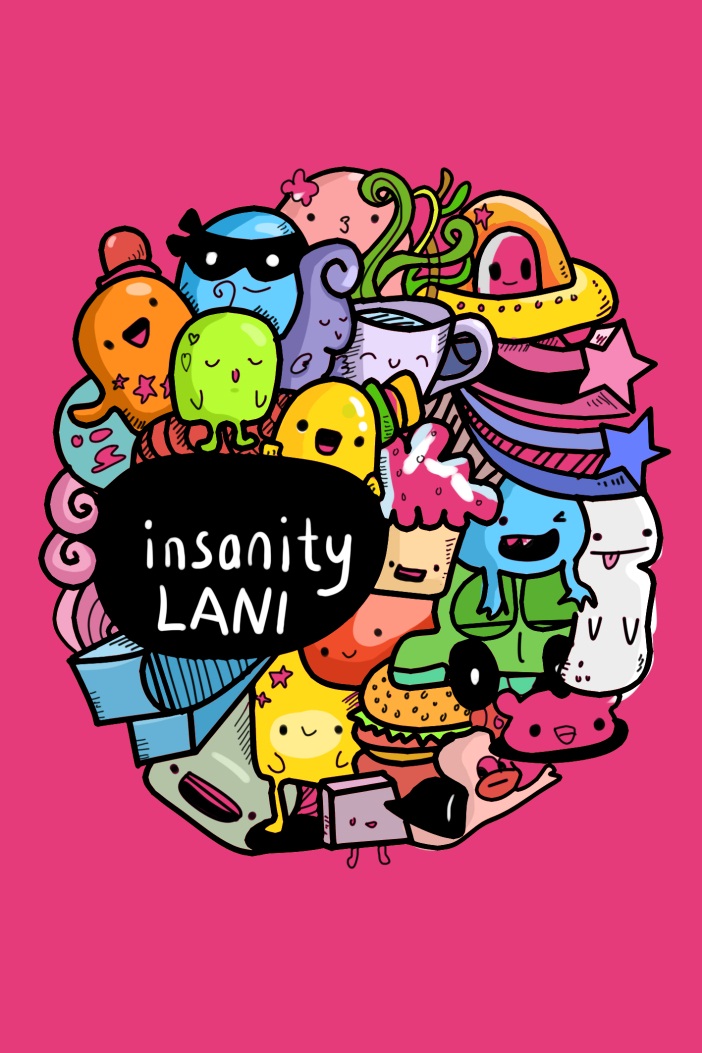 Add title text
Click here to add content that matches the title.Click here to add content that matches the title.Click here to add content that matches the title.
Add title text
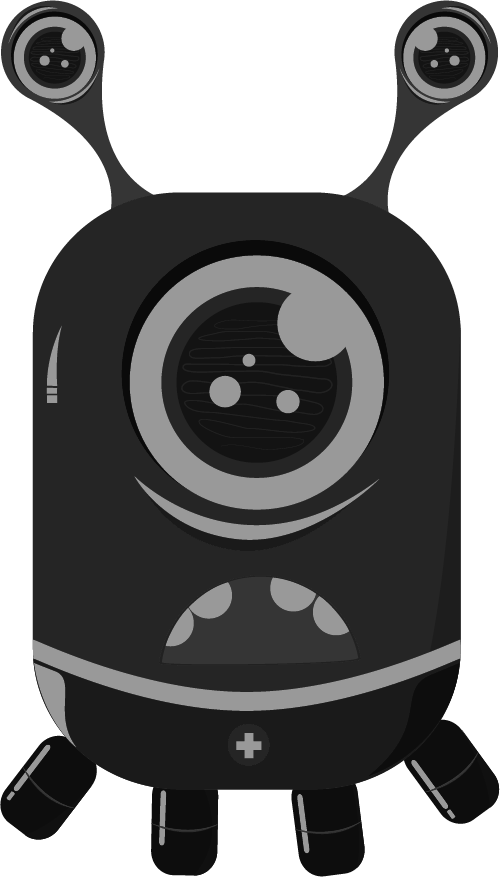 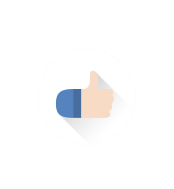 Add title text
Click here to add content that matches the title.Click here to add content that matches the title.Click here to add content that matches the title.Click here to add content that matches the title.
Click here to add content that matches the title.
Add title text
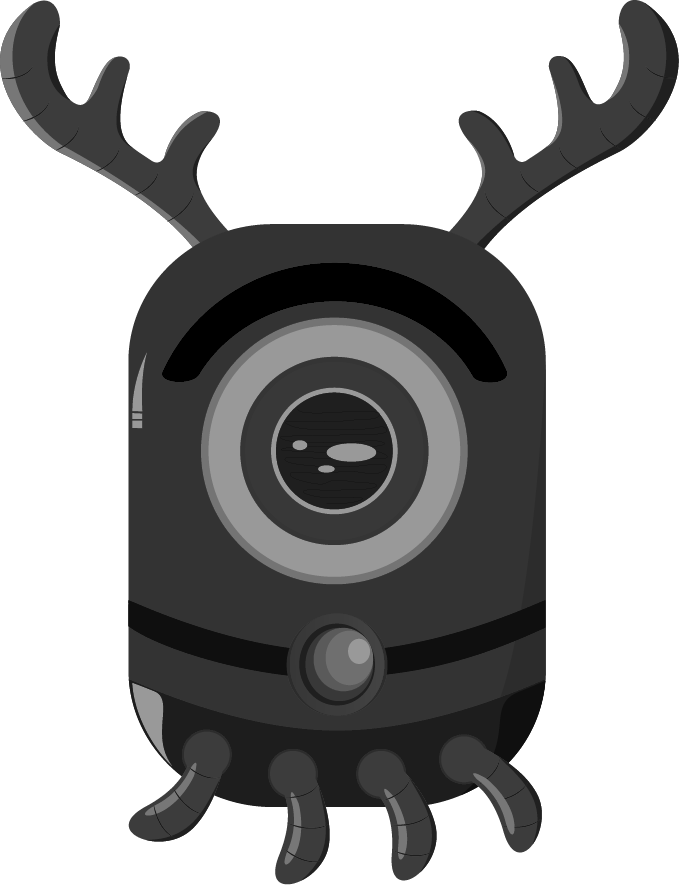 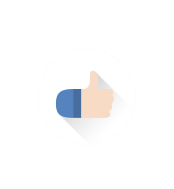 Add title text
Click here to add content that matches the title.Click here to add content that matches the title.Click here to add content that matches the title.
Click here to add content that matches the title.
Add title text
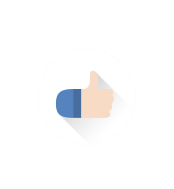 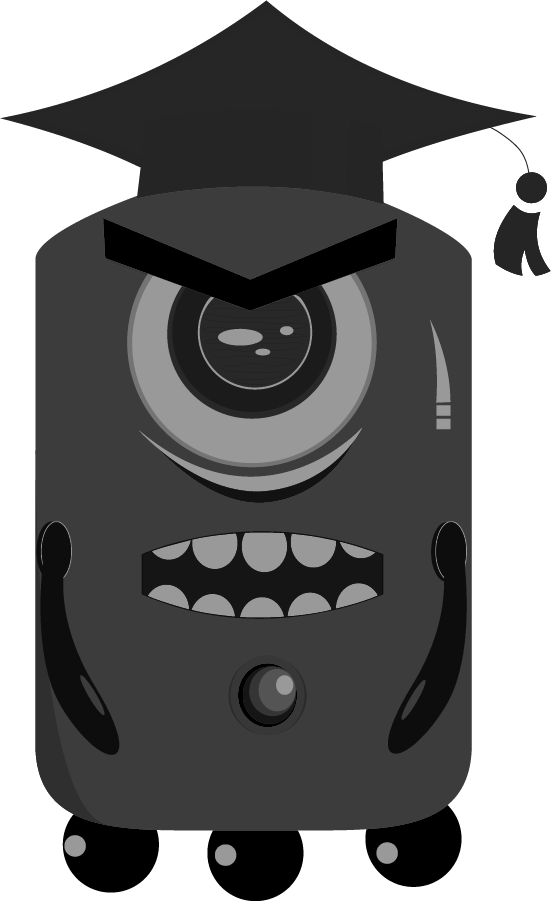 Add title text
Click here to add content that matches the title.Click here to add content that matches the title.
50%
59%
￥2,000
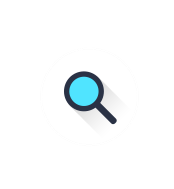 Title text
Title text
Click here to add content that matches the title.
Click here to add content that matches the title.
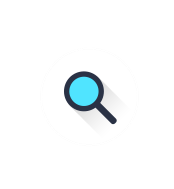 Add title text
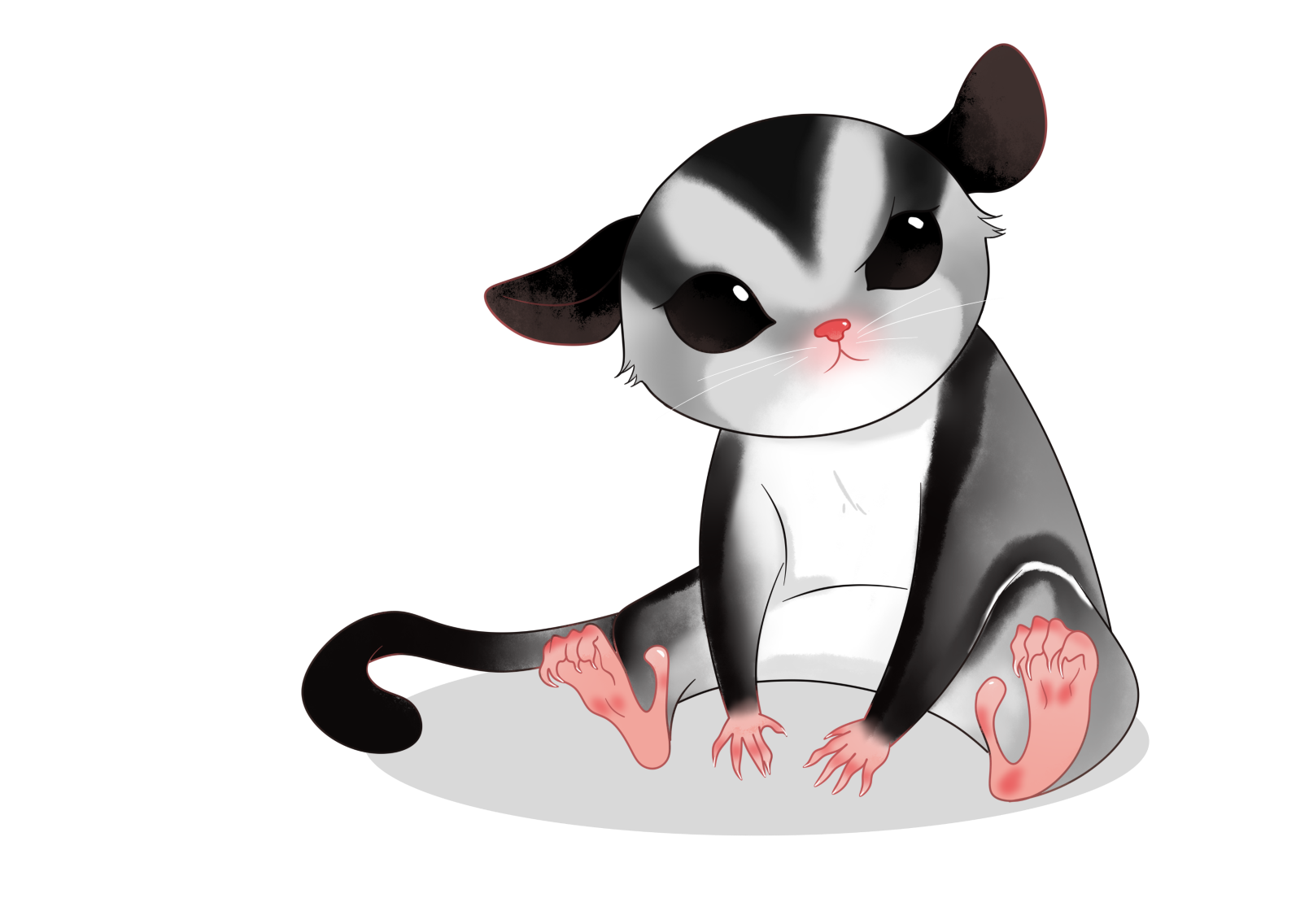 Add title text
Click here to add content that matches the title.Click here to add content that matches the title.Click here to add content that matches the title.Click here to add content that matches the title.
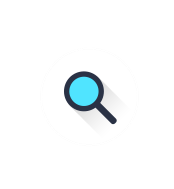 Title text
Click here to add content that matches the title.Click here to add content that matches the title.
Title text
Title text
Title text
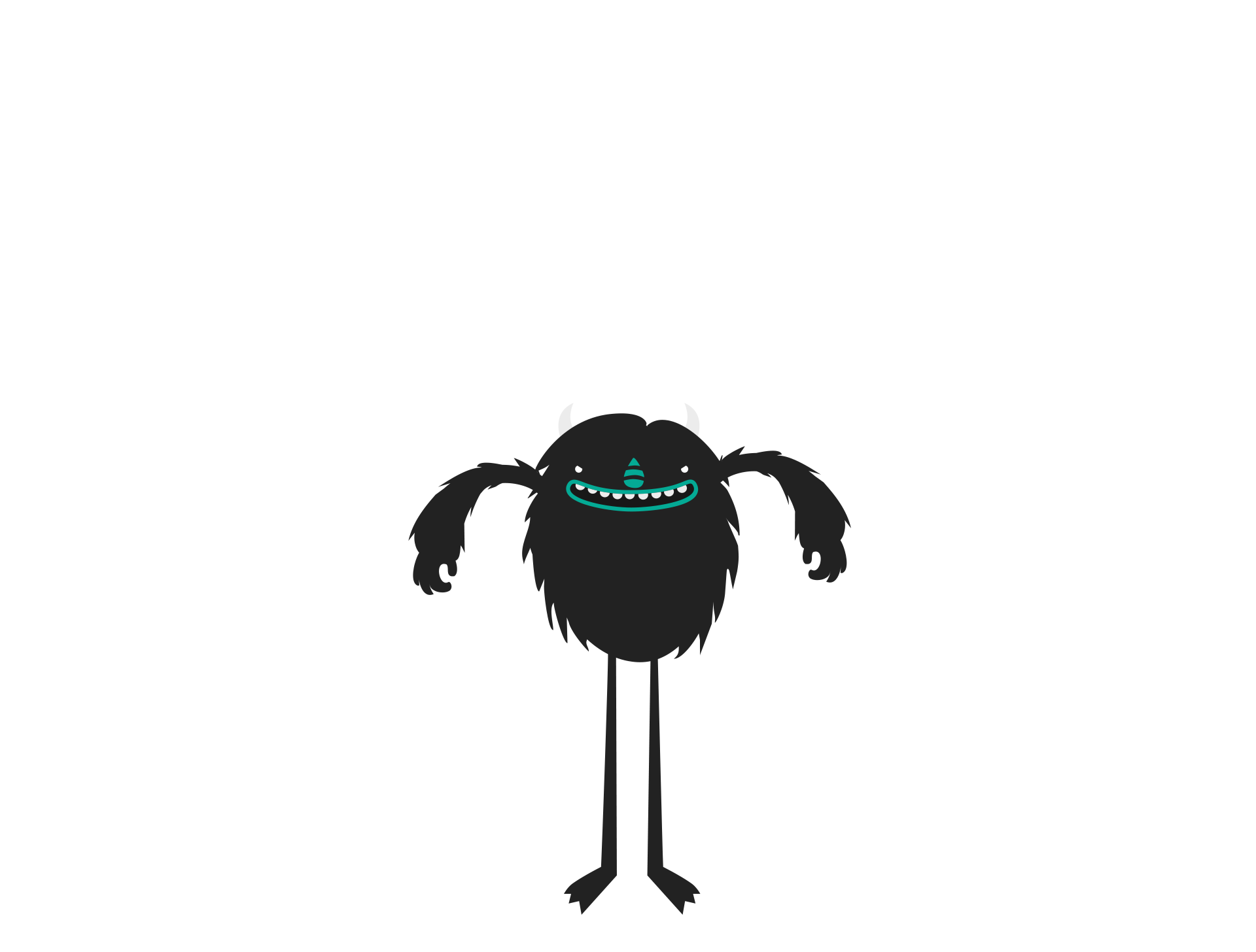 Home
Text
Text
Text
Text
END
THANKS
Thank you for your hearing!
Thank you for your hearing!
Best wishes for your!